Chapter 8 Multidimensional Arrays
CS1: Java Programming
Colorado State University

Original slides by Daniel Liang
Modified slides by Chris Wilcox
1
Motivations
Thus far, you have used one-dimensional arrays to model linear collections of elements. You can use a two-dimensional array to represent a matrix or a table. For example, the following table that describes the distances between the cities can be represented using a two-dimensional array.
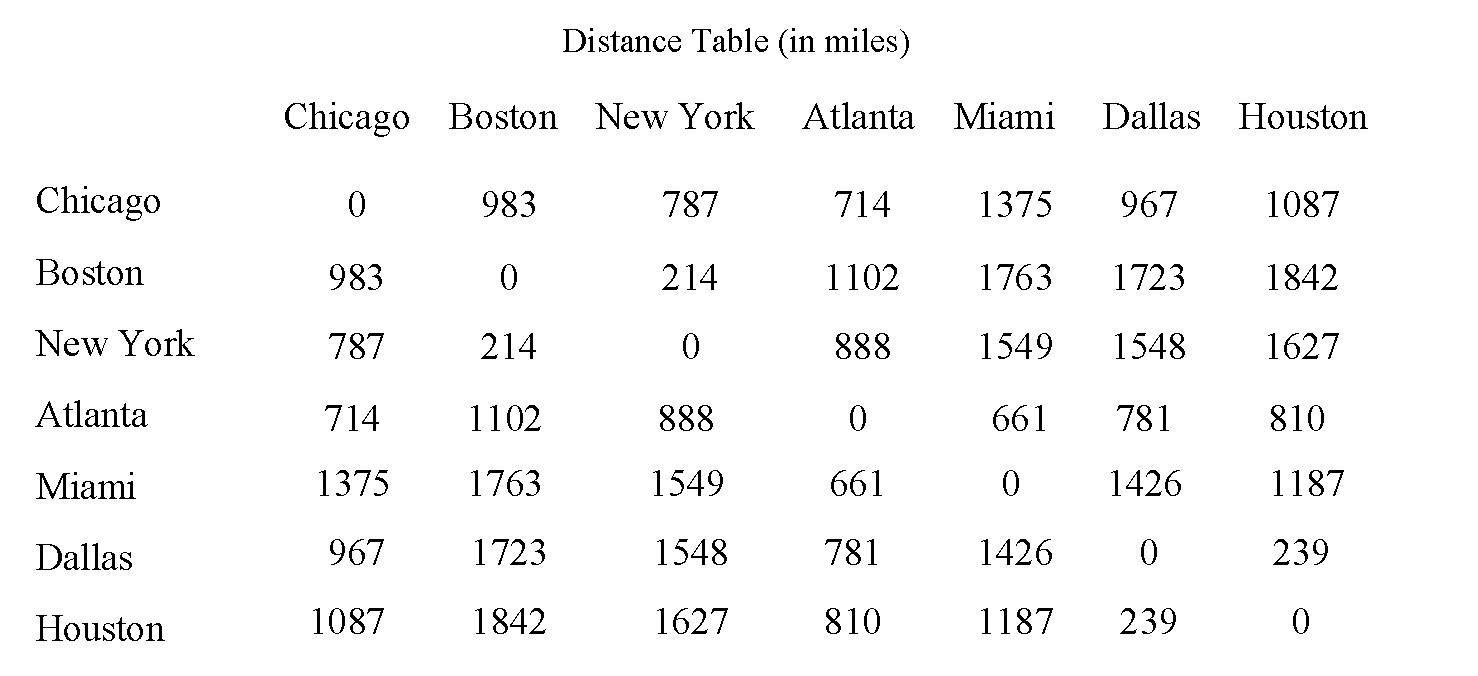 2
Other Representations?
What are some other representations of multi-dimensional arrays?
3
[Speaker Notes: Baseball stats, sudoku,]
Motivations
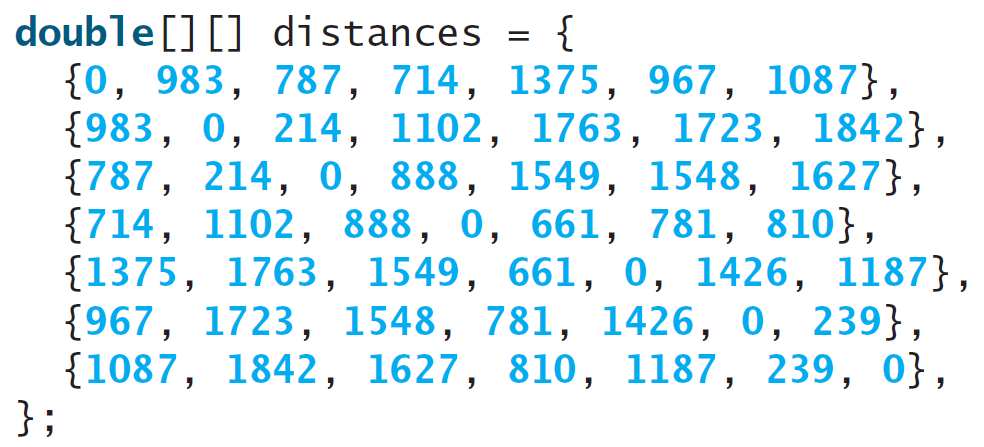 4
Declare/Create Two-dimensional Arrays
// Declare array ref var
dataType[][] refVar; 

// Create array and assign its reference to variable
refVar = new dataType[10][10]; 

// Combine declaration and creation in one statement
dataType[][] refVar = new dataType[10][10];
5
Declaring Variables of Two-dimensional Arrays and Creating Two-dimensional Arrays
int[][] matrix = new int[10][10];

matrix[0][0] = 3;
6
Two-dimensional Array Illustration
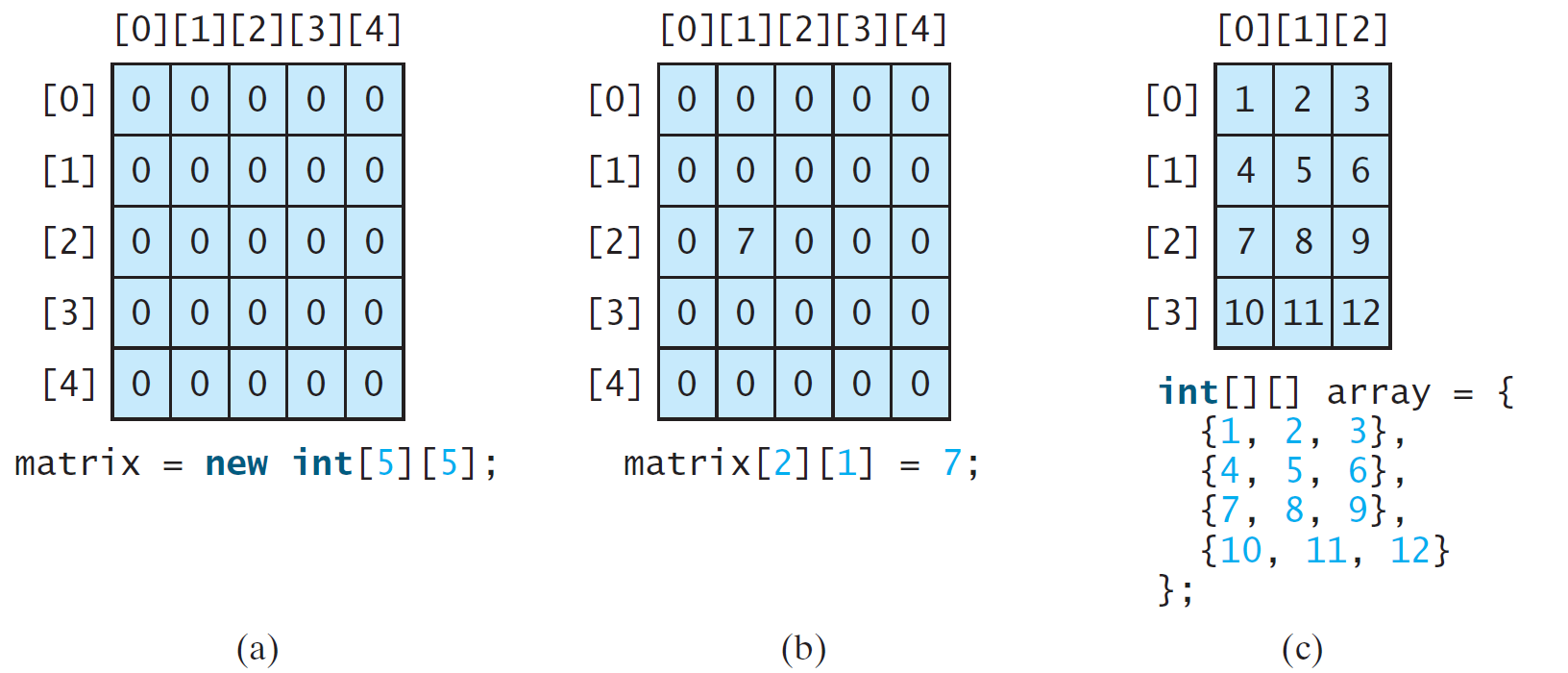 matrix.length?  5
matrix[0].length? 5
array.length?  4
array[0].length? 3
7
Declaring, Creating, and Initializing Using Shorthand Notations
You can also use an array initializer to declare, create and initialize a two-dimensional array. For example,
int[][] array = {
  {1, 2, 3},
  {4, 5, 6},
  {7, 8, 9},
  {10, 11, 12}
};
int[][] array = new int[4][3];
array[0][0] = 1; array[0][1] = 2; array[0][2] = 3; 
array[1][0] = 4; array[1][1] = 5; array[1][2] = 6; 
array[2][0] = 7; array[2][1] = 8; array[2][2] = 9; 
array[3][0] = 10; array[3][1] = 11; array[3][2] = 12;
Same as
8
Lengths of Two-dimensional Arrays
int[][] x = new int[3][4];
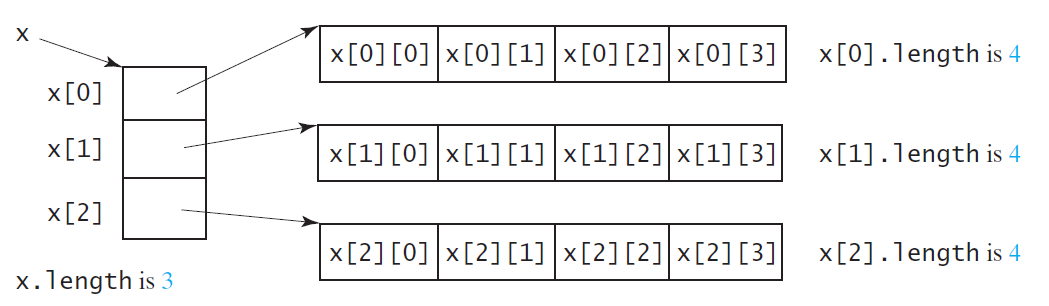 9
Lengths of Two-dimensional Arrays, cont.
int[][] array = {
  {1, 2, 3},
  {4, 5, 6},
  {7, 8, 9},
  {10, 11, 12}
};
array.length
array[0].length
array[1].length
array[2].length
array[3].length
array[4].length?
ArrayIndexOutOfBoundsException
10
Ragged Arrays
Each row in a two-dimensional array is itself an array. So, the rows can have different lengths. Such an array is known as a ragged array. For example, 
int[][] matrix = {    
  {1, 2, 3, 4, 5},
  {2, 3, 4, 5},
  {3, 4, 5},
  {4, 5},
  {5}
};
matrix.length is 5
matrix[0].length is 5
matrix[1].length is 4
matrix[2].length is 3
matrix[3].length is 2
matrix[4].length is 1
11
Ragged Arrays, cont.
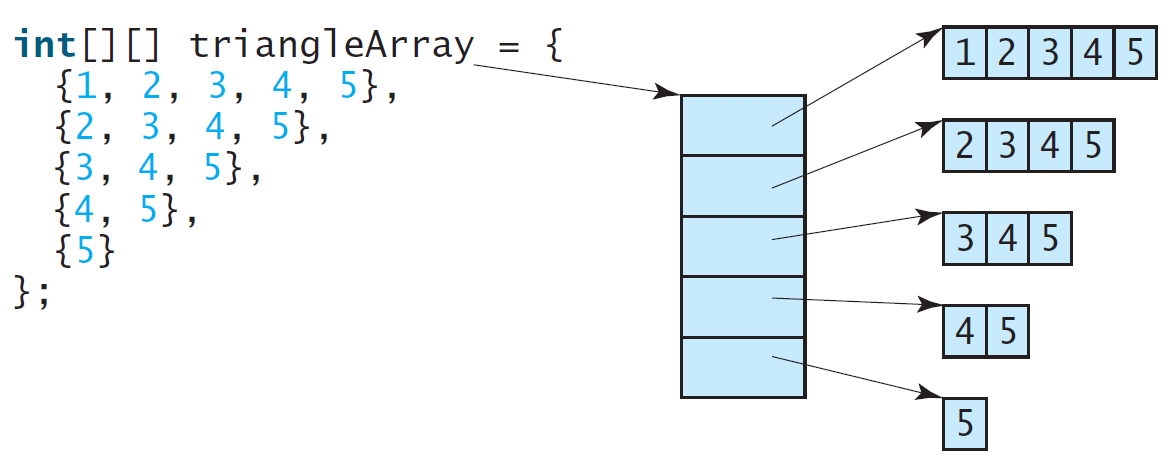 12
Initializing arrays with random values
for (int row = 0; row < matrix.length; row++) {
  for (int column = 0; column < matrix[row].length; column++) {
    matrix[row][column] = (int)(Math.random() * 100);
  }
}
13
Printing arrays
for (int row = 0; row < matrix.length; row++) {
  for (int column = 0; column < matrix[row].length; column++) {
    System.out.print(matrix[row][column] + " ");
  }
  System.out.println();
}
14
Summing all elements
int total = 0;
for (int row = 0; row < matrix.length; row++) {
  for (int column = 0; column < matrix[row].length; column++) {
    total += matrix[row][column];
  }
}
15
Summing elements by column
for (int column = 0; column<matrix[0].length; column++){
  int total = 0;
  for (int row = 0; row < matrix.length; row++)
    total += matrix[row][column];

  System.out.println("Sum for column " + column + " is " 
    + total);
}
16
Your turn: Multiple-Choice Test
Students’ answers
Objective: write a program that grades multiple-choice test.
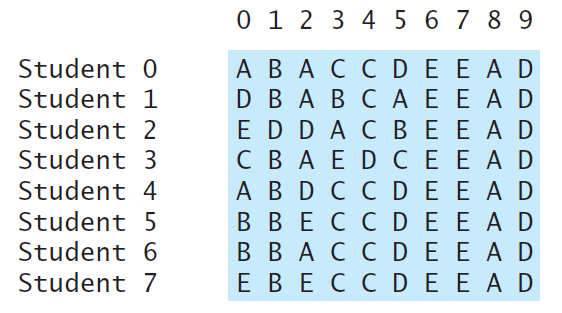 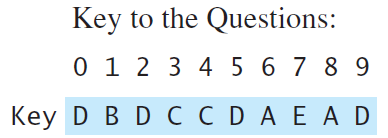 17
Multidimensional Arrays
Occasionally, you will need to represent n-dimensional data structures. In Java, you can create n-dimensional arrays for any integer n. 
 
The way to declare two-dimensional array variables and create two-dimensional arrays can be generalized to declare n-dimensional array variables and create n-dimensional arrays for n >= 3.
18
Multidimensional Arrays
double[][][] scores = {
  {{7.5, 20.5}, {9.0, 22.5}, {15, 33.5}, {13, 21.5}, {15, 2.5}},
  {{4.5, 21.5}, {9.0, 22.5}, {15, 34.5}, {12, 20.5}, {14, 9.5}},
  {{6.5, 30.5}, {9.4, 10.5}, {11, 33.5}, {11, 23.5}, {10, 2.5}},
  {{6.5, 23.5}, {9.4, 32.5}, {13, 34.5}, {11, 20.5}, {16, 7.5}},
  {{8.5, 26.5}, {9.4, 52.5}, {13, 36.5}, {13, 24.5}, {16, 2.5}},
  {{9.5, 20.5}, {9.4, 42.5}, {13, 31.5}, {12, 20.5}, {16, 6.5}}
};
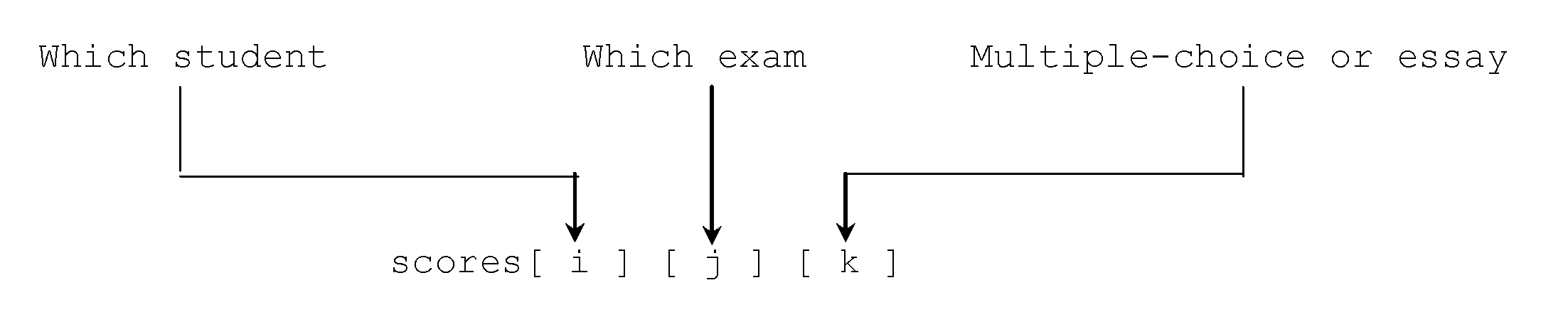 19
Problem: Finding Two Points Nearest to Each Other
http://www.cs.armstrong.edu/liang/animation/web/ClosestPair.html
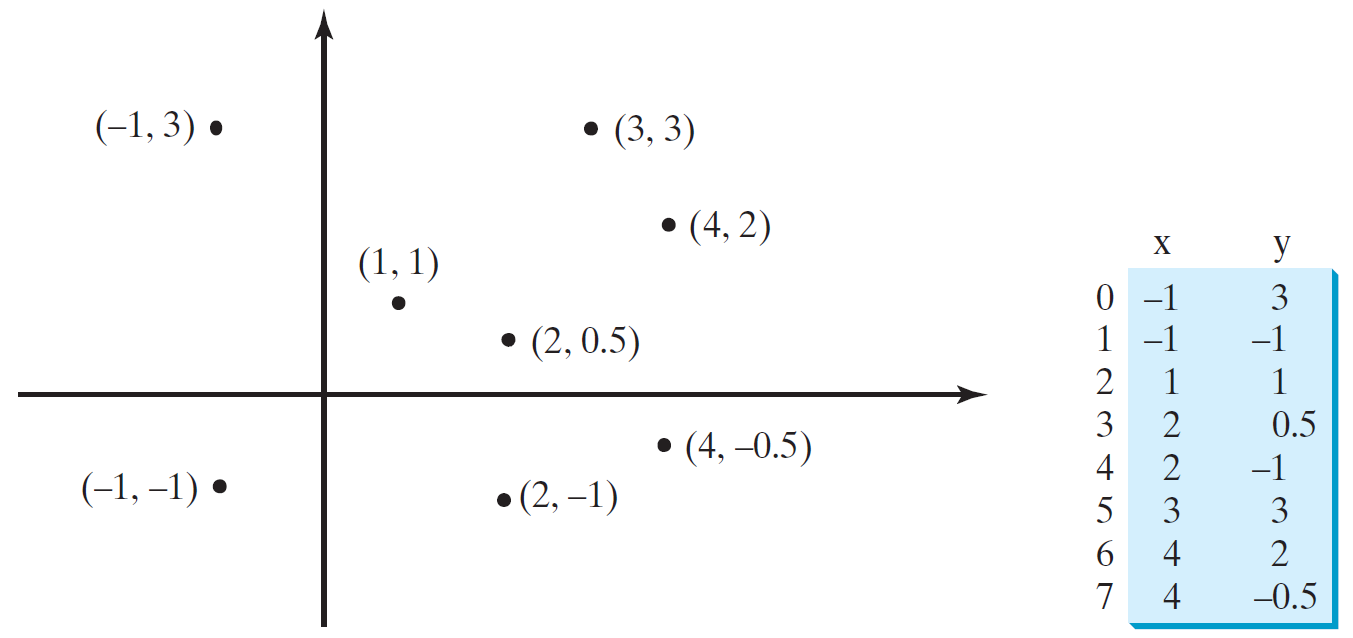 20
Misc Slides
21
What is Sudoku?
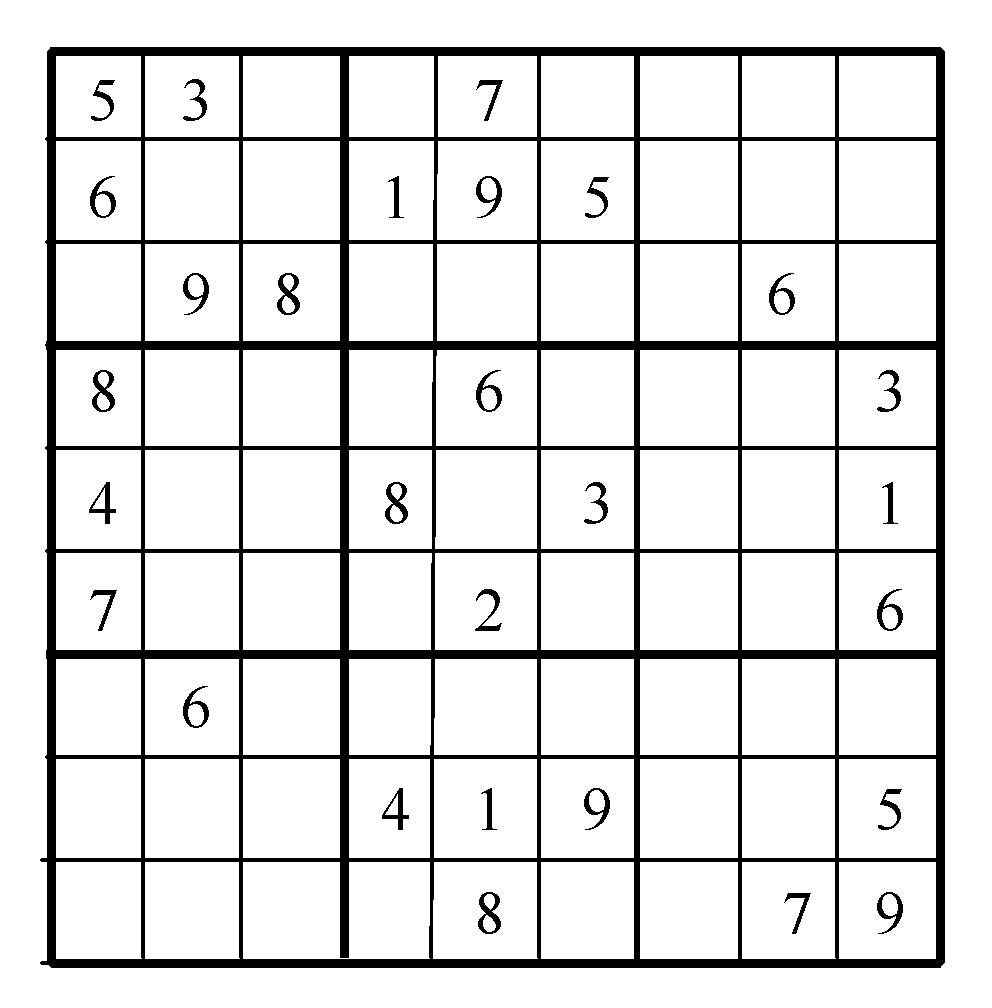 http://www.cs.armstrong.edu/liang/animation/web/Sudoku.html
22
Every row contains the numbers 1 to 9
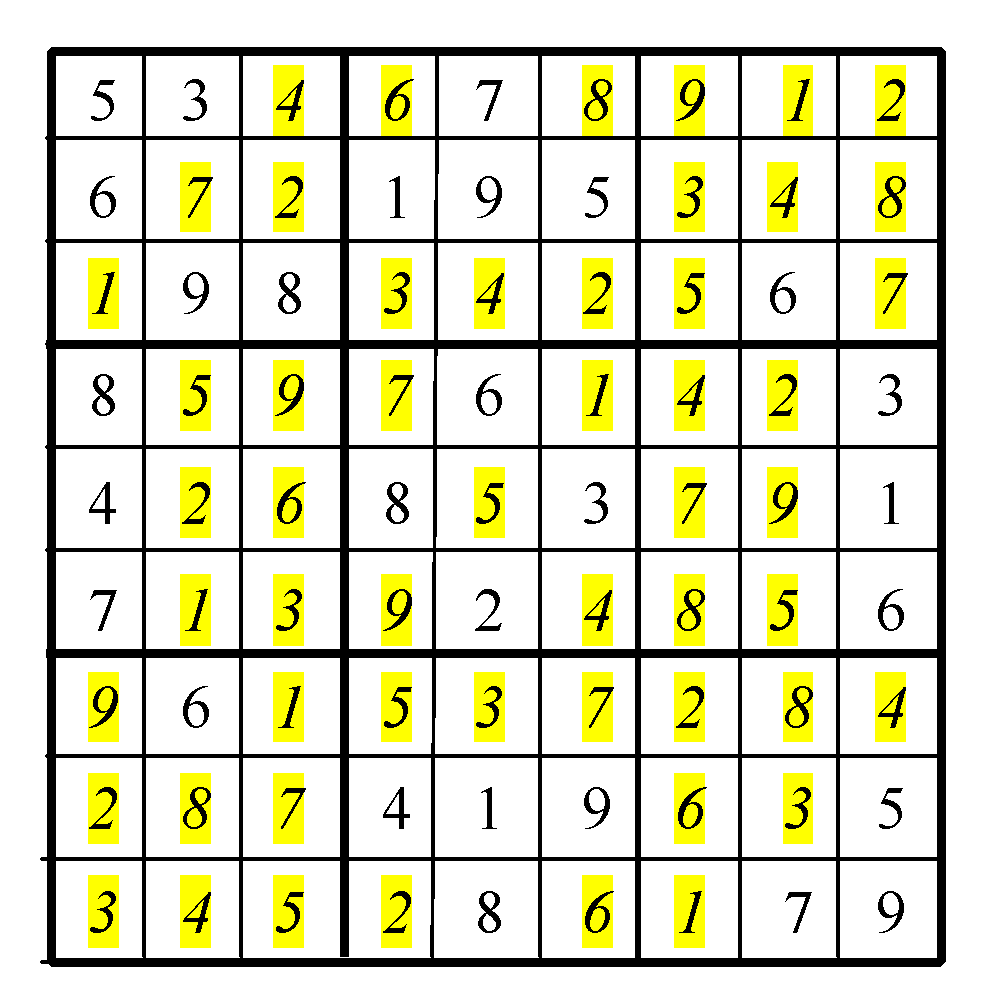 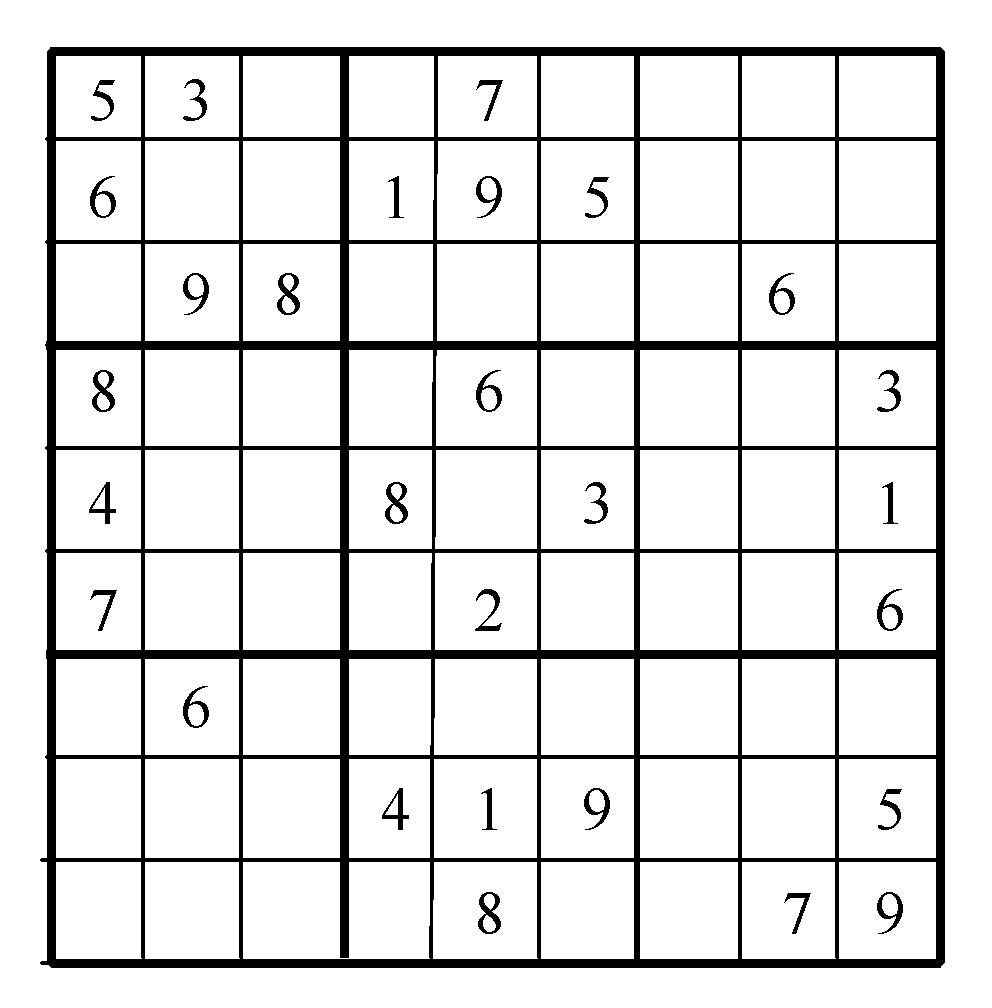 23
Every column contains the numbers 1 to 9
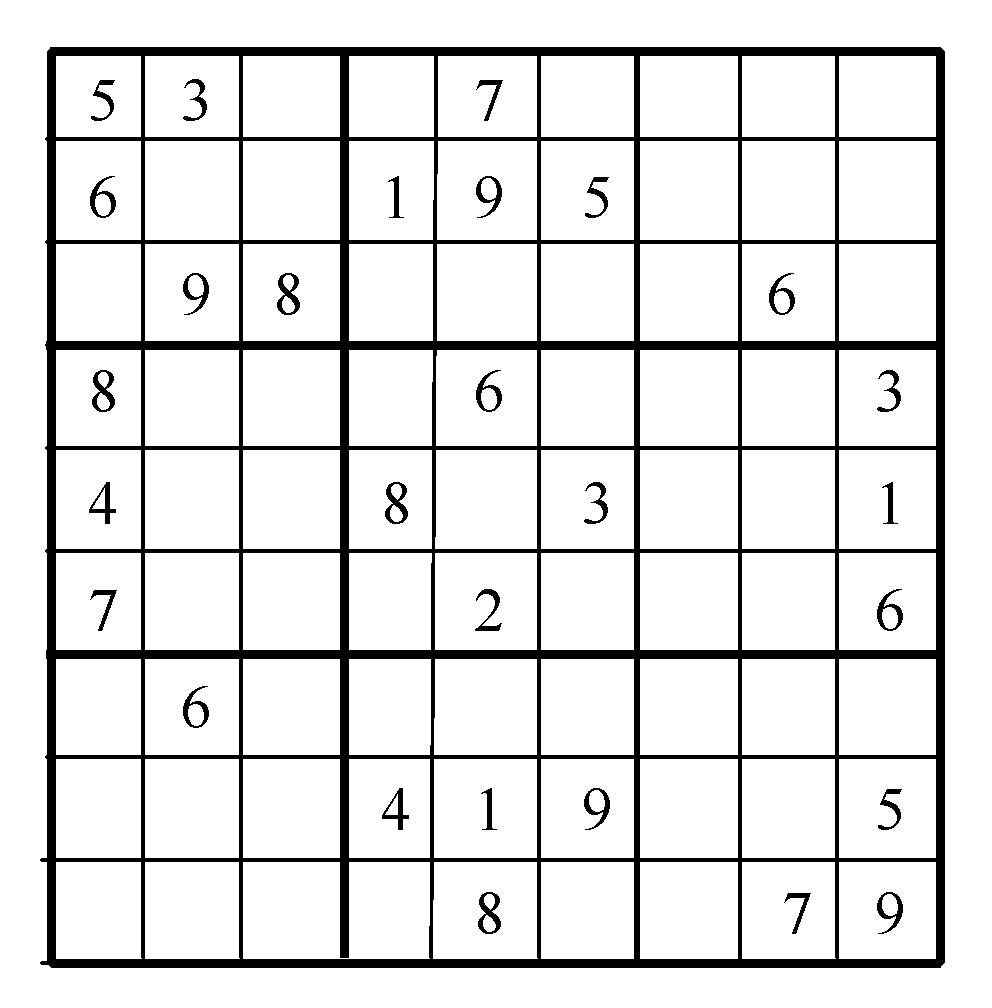 5    3
4
6
7
8
9
1
2
6
7
2
1    9     5
3
4
8
1
9    8
3
4
2
5
6
7
8
5
9
7
6
1
4
2
3
4
2
6
8
5
3
7
9
1
7
1
3
9
2
4
8
5
6
9
6
1
5
3
7
2
8
4
2
8
7
4    1     9
6
3
5
3
4
5
2
8
6
1
7    9
24
Every 3×3 box contains the numbers 1 to 9
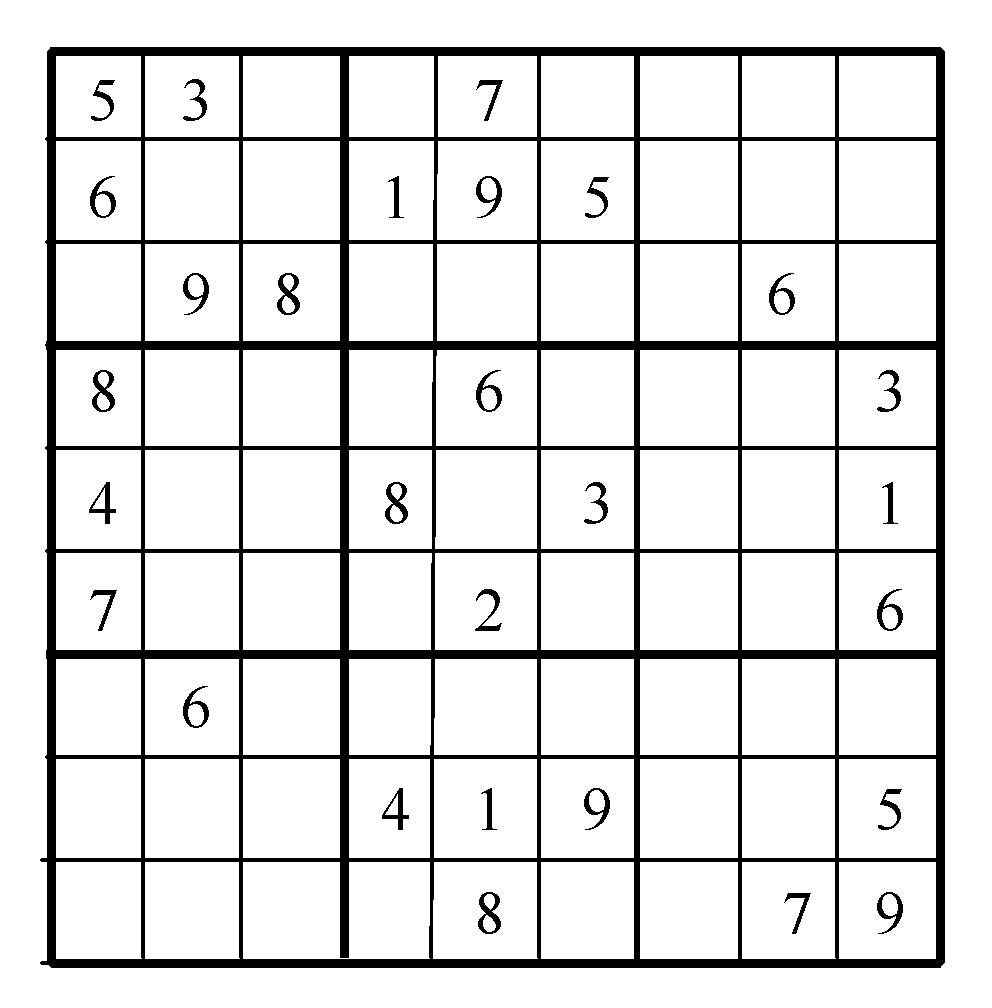 5    3
4
6
7
8
9
1
2
6
7
2
1    9     5
3
4
8
1
9    8
3
4
2
5
6
7
8
5
9
7
6
1
4
2
3
4
2
6
8
5
3
7
9
1
7
1
3
9
2
4
8
5
6
9
6
1
5
3
7
2
8
4
2
8
7
4    1     9
6
3
5
3
4
5
2
8
6
1
7    9
25
Checking Whether a Solution Is Correct
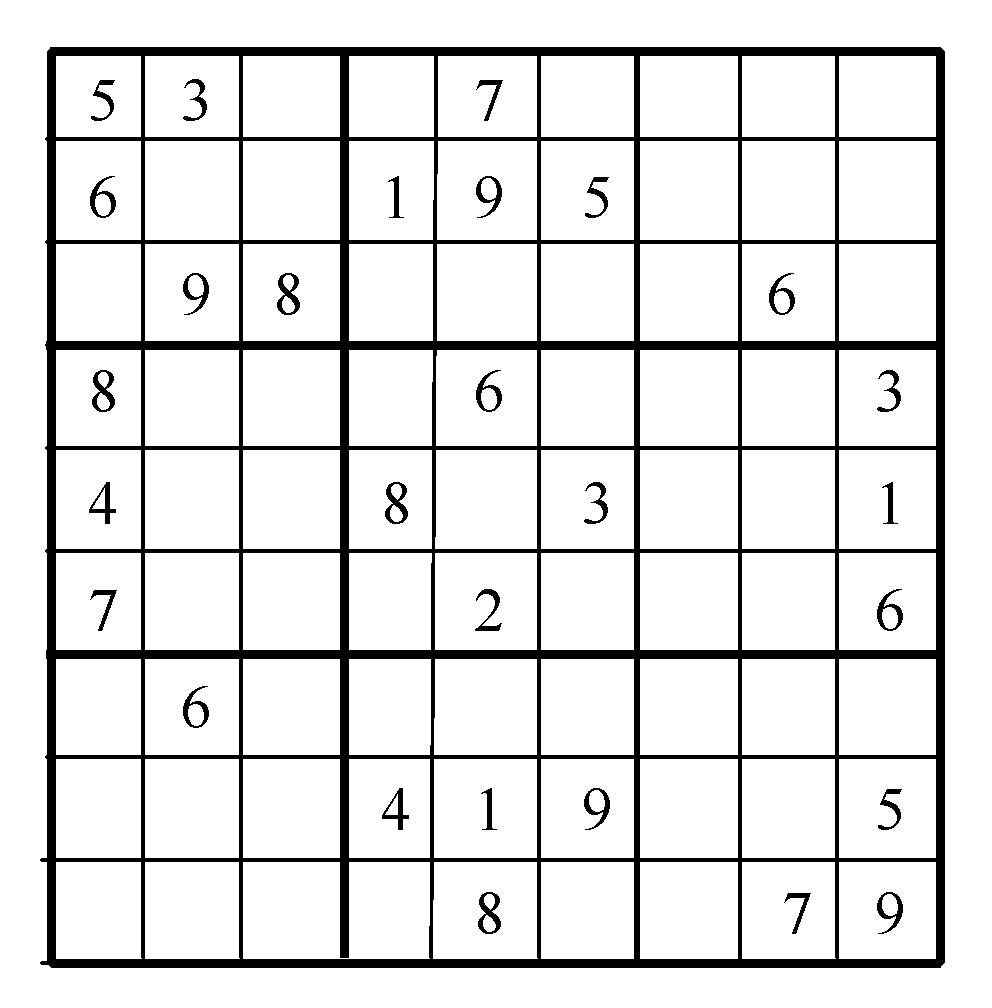 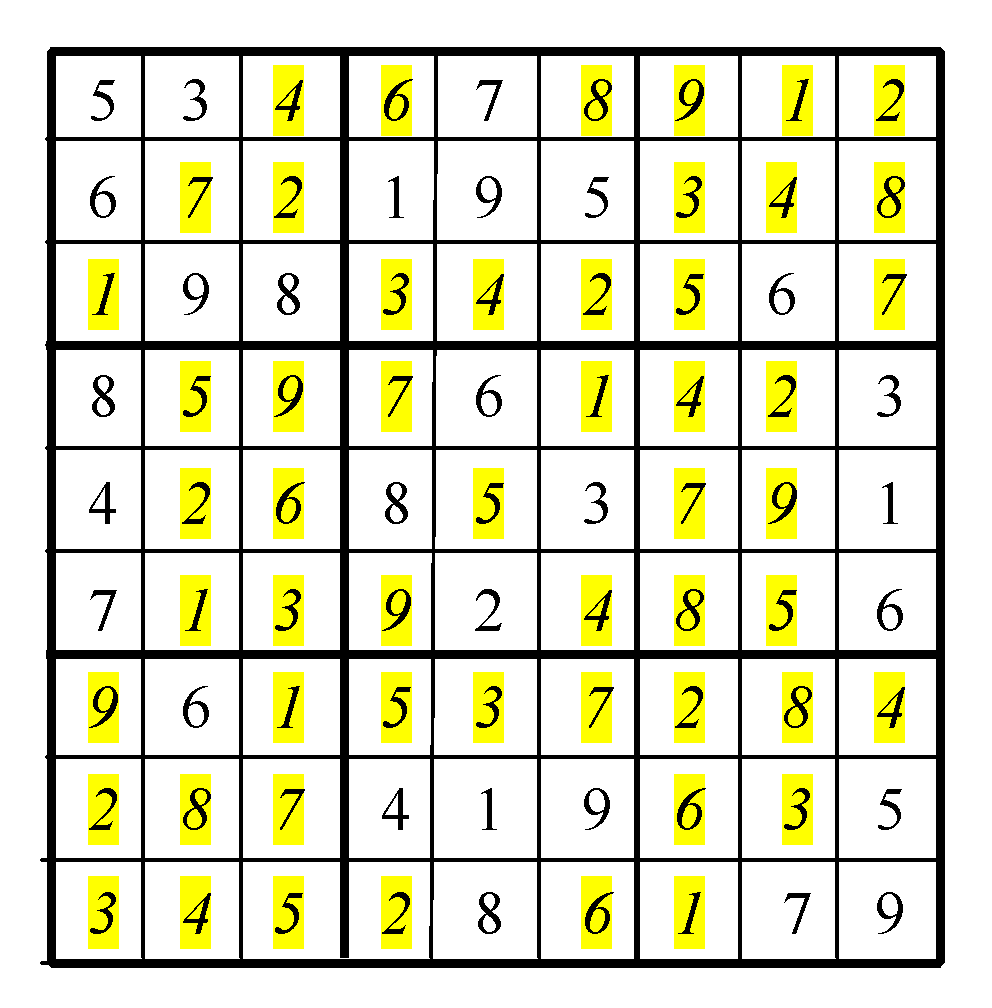 26